INSPEKCJA WETERYNARYJNAPowiatowy Lekarz Weterynariiw BrzeguLaura Tyczyńska-Sudoł
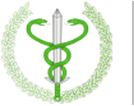 Powiatowy Inspektorat Weterynarii ul. Oławska 25, 49-306 Brzeg
tel. (77) 416 37 44, e-mail: piw.brzeg@wiw.opole.pl
Zapewnienie ochrony zdrowia publicznego przez: 
	nadzór nad produkcją i obrotem produktami pochodzenia zwierzęcego,
	ochronę i monitorowanie zdrowia zwierząt,
	nadzór nad paszami, 
	nadzór nad ubocznymi produktami pochodzenia zwierzęcego
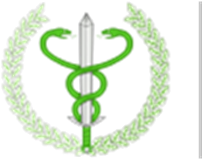 I.  Nadzór nad produkcją i obrotem produktami pochodzenia zwierzęcego:
1.Nadzór nad jakością zdrowotną środków spożywczych pochodzenia  
        zwierzęcego, w tym nad przetwórstwem mięsa i mleka oraz pozyskiwaniem
        produktów pszczelich i rybołówstwa:
	 liczba przeprowadzonych kontroli: 98,
	 liczba pobranych prób: 35.
2.	Nadzór nad ubojem zwierząt i badaniem mięsa: 
	 badanie mięsa na obecność włośni: 19 świń  na użytek własny i 508 dzików.
3.	Nadzór nad gospodarstwami pozyskującymi mleko:
	liczba przeprowadzonych kontroli: 6.
4.	Realizacja monitoringu żywności:
	liczba pobranych prób: 11.
5.	Rejestracja nowych podmiotów:
	liczba zarejestrowanych RHD: 12.
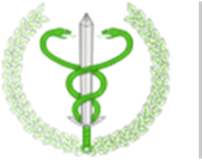 II. Nadzór nad ochroną  zdrowia zwierząt:
1.	Prowadzenie monitoringu zwalczanych z urzędu chorób zakaźnych
          zwierząt,  w tym odzwierzęcych oraz ich zwalczanie: 
	liczba przeprowadzonych badań: 2196
	liczba dodatnich wyników, w których wdrożono postępowanie: 
4 dziki ASF (przeciwciała),
wdrożono postępowanie w związku ze zgłoszeniem objawów chorobowych grypy ptaków 44101 indyków objętych postępowaniem w Borkowicach i 23 sztuk ptactwa trzymanego w niewoli (kury i gęsi) w Kopaniu.
2.	Realizacja programów zwalczania chorób:
	gąbczastej encefalopatii bydła,
	wścieklizny,
	choroby Aujeszkyego u świń,
	niektórych serotypów Salmonella w stadach drobiu,
	wykrywanie zakażeń wirusem choroby niebieskiego języka,
	wykrywanie zakażeń wirusem grypy ptaków,
	 wykrywanie zakażeń wirusem afrykańskiego pomoru świń.
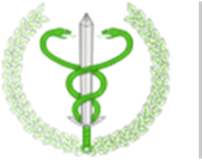 Afrykański Pomór Świń-ASF ROK 2024- liczba ognisk 4 (dziki odstrzelone)
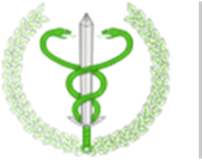 HPAI – ROK 2024  - liczba ognisk 3
Ogniska grypy ptaków:

łabędź niemyBrzegu (28.01.2024r.)

indyk rzeźnyBorkowice (12.02.2024 r.)

ptaki żyjące w niewoliKopanie (13.02.2024 r.)
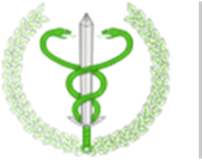 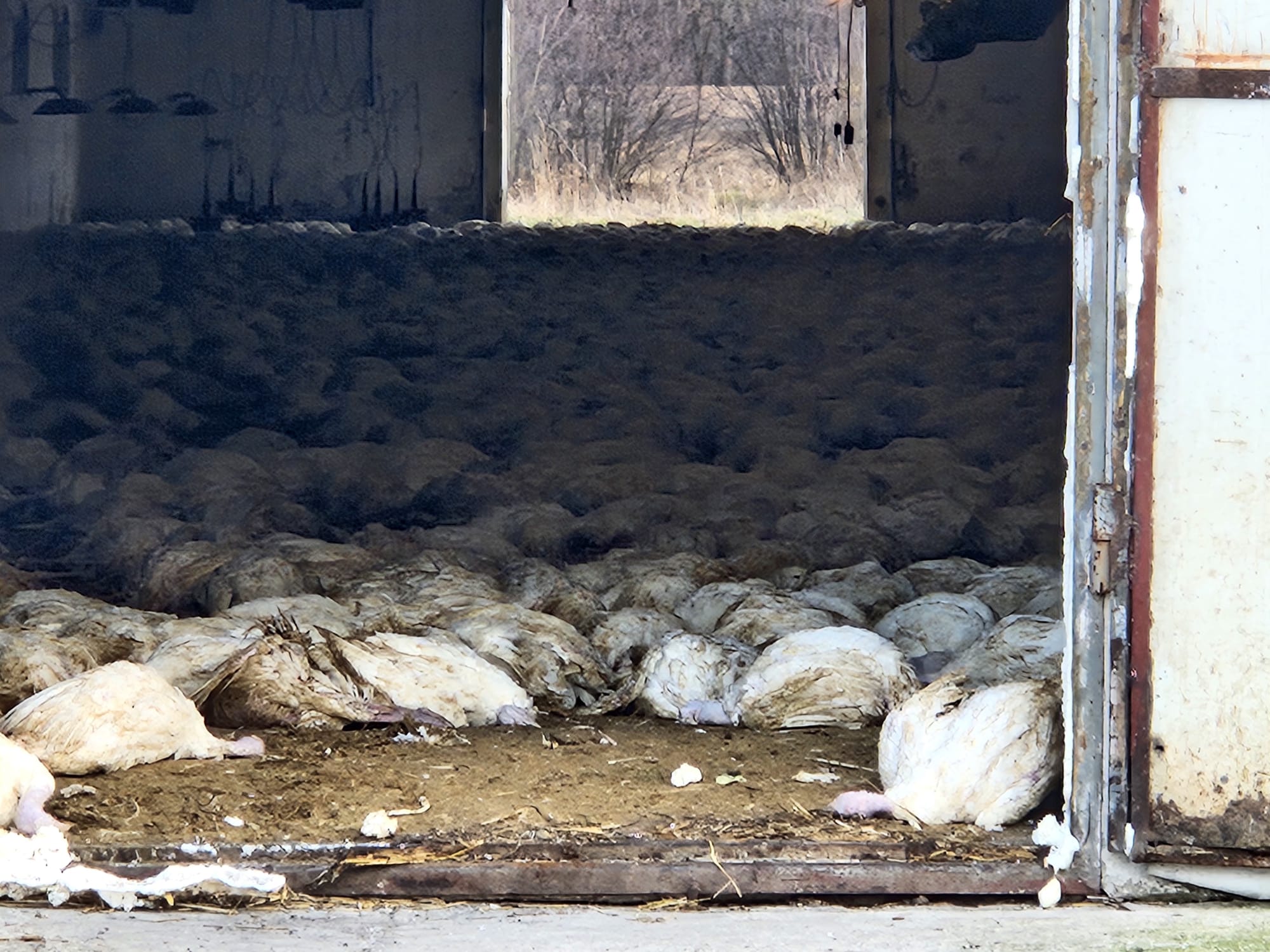 Borkowice
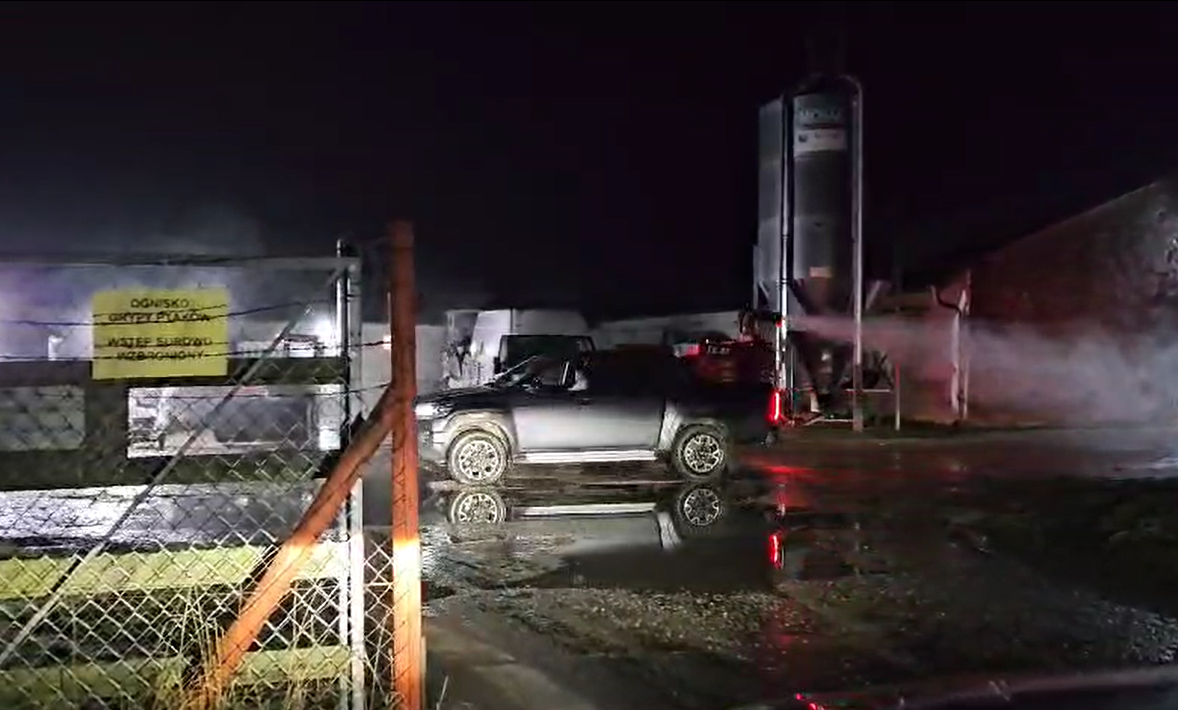 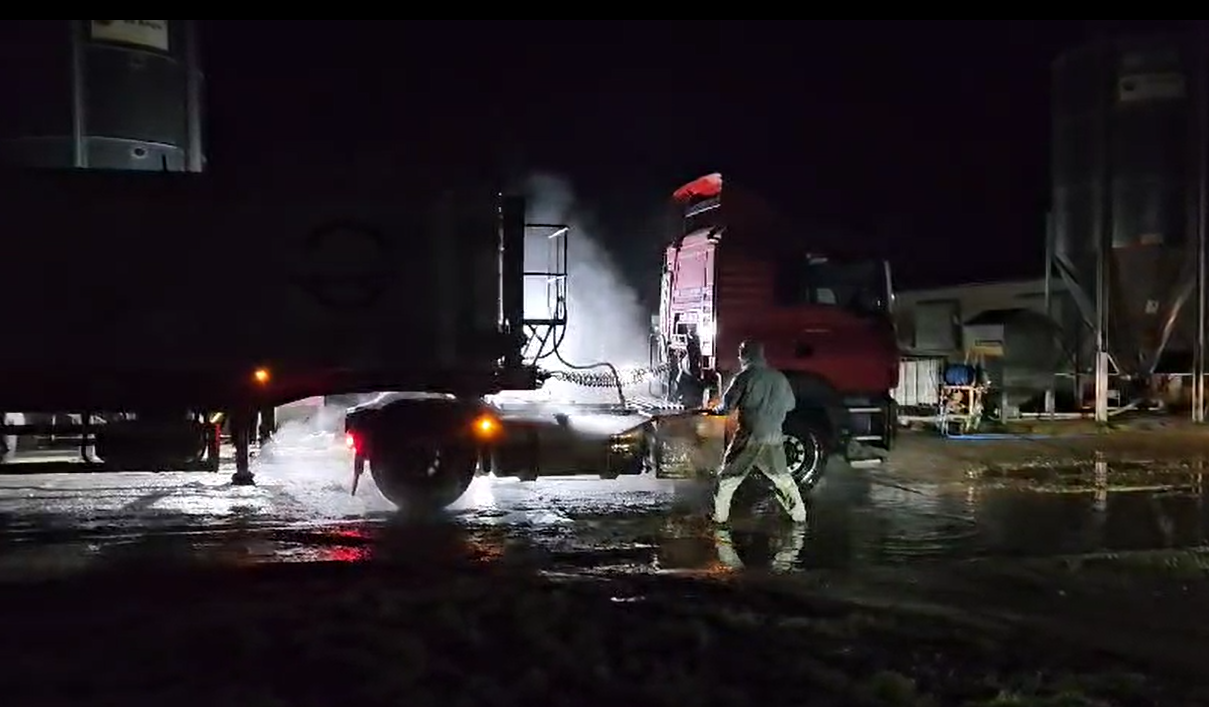 cd. II. Nadzór nad ochroną  zdrowia zwierząt:
3. Nadzór nad obrotem, handlem i transportem zwierząt: 20 kontroli. 
4. Kontrole warunków utrzymania zwierząt: 12 kontroli dotyczących zwierząt domowych oraz 28 kontroli dotyczących zwierząt gospodarskich.
5. Kontrole identyfikacji i rejestracji zwierząt: 7.
6. Kontrole schroniska dla zwierząt: 2.

III.	Nadzór i monitoring w zakresie produkcji i wykorzystania pasz: 
	liczba przeprowadzonych kontroli: 89.
	liczba pobranych prób: 56 (monitoring), 7 (urzędowe).
	liczba dodatnich wyników, w których wdrożonych postępowanie: 1

IV.	Nadzór nad wytwarzaniem, obrotem i wykorzystaniem ubocznych produktów pochodzenia zwierzęcego:
	liczba przeprowadzonych kontroli: 21.
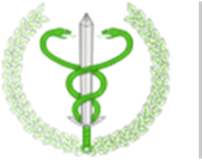 V. Prowadzenie działalności w zakresie przeciwdziałania chorobom zakaźnym zwierząt, w związku z zagrożeniem Afrykańskim Pomorem Świń (ASF) oraz wysoce zjadliwą grypą ptaków (HPAI)
	Przeprowadzono 52 kontrole w zakresie bioasekuracji gospodarstw utrzymujących świnie i drób. W przypadkach stwierdzenia naruszeń przepisów weterynaryjnych wszczynano postepowanie administracyjne w celu wyegzekwowania spełniania przez podmioty wymagań prawnych. 
	Przeprowadzono szkolenia i kampanie informacyjne dla rolników, myśliwych, lekarzy weterynarii wolnej praktyki oraz osób utrzymujących świnie i ptaki przy współudziale OODR, Urzędów Gmin, Sołectw i Nadleśnictwa.
	Przeprowadzono odstrzał sanitarny dzików zgodnie z wydanym przez Wojewodę Opolskiego Rozporządzeniem.
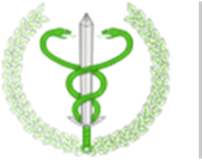 VI.	Inne zadania w zakresie bezpieczeństwa zdrowia publicznego realizowane przez Inspekcję Weterynaryjną we współpracy z innymi jednostkami:
1.	Współpraca z jednostkami samorządu terytorialnego i Powiatową Stacją Sanitarno-Epidemiologiczną w Brzegu w zakresie zagrożenia ze strony zwierząt – w tym bezdomnych i dzikich:
	przeprowadzono 42 obserwacje psów, kotów i innych zwierząt wrażliwych, które zraniły ludzi,
	pobrano 26 prób do badań, w tym od bezdomnych i dzikich zwierząt                         w kierunku wścieklizny (wszystkie wyniki ujemne).
2.	Współpraca z Nadleśnictwem Brzeg i Kołami Łowickimi w zakresie realizacji odstrzału sanitarnego:
	łącznie odstrzelono 241 dziki.
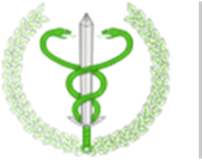 VI.	Inne zadania w zakresie bezpieczeństwa zdrowia publicznego realizowane przez Inspekcję Weterynaryjną we współpracy z innymi jednostkami:
3.	Inne działania z innymi urzędami i instytucjami, np. wspólne kontrole interwencyjne z Urzędami Gmin, Policją itp.:
3 wspólne kontrole ze Strażą Miejską w Grodkowie
3 wspólne kontrole z Urzędem Miejskim w Lewinie Brzeskim
4 wspólne kontrole z Urzędem Gminy Lubsza
1 wspólna interwencja z Policją w Lewinie Brzeskim w ramach kontroli punktu sprzedaży karpia na rynku
1 zawiadomienie od Prokuratury Rejonowej w Brzegu o możliwości popełnienia przestępstwa
1 zawiadomienie od Prokuratury Rejonowej w Nysie o możliwości popełnienia przestępstwa
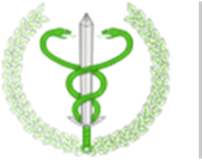 Przeszukania terenów
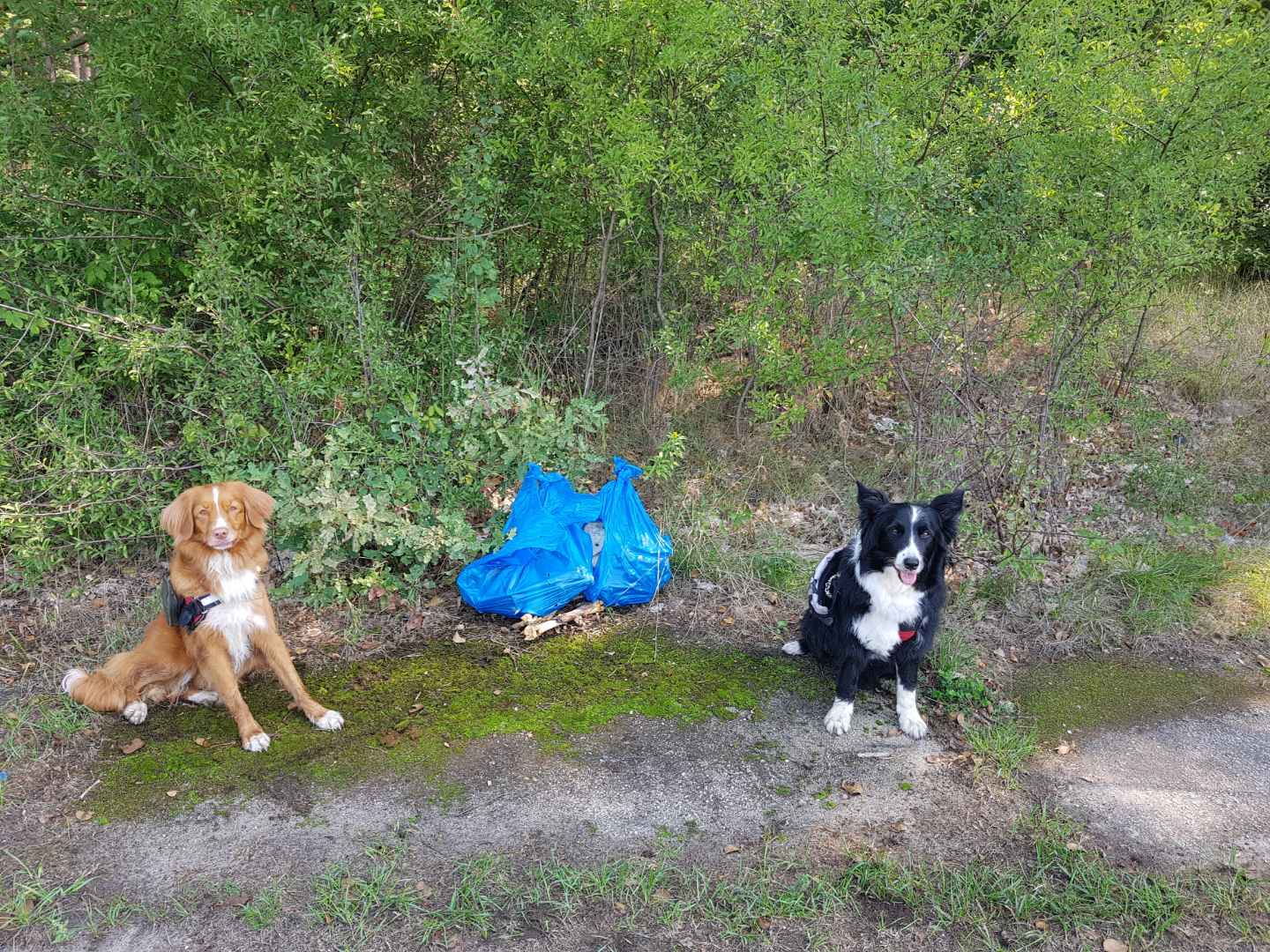 w roku 2024 odbyło się 11 przeszukań terenu przy pomocy dronu oraz z wykorzystaniem psów do przeszukania terenu.
ODRA – 2024
W 2024 nie zgłaszano śnięcia ryb.
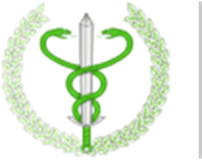 Dziękuje za uwagę.